Figure 7. Distribution of the anterograde labeling observed in Case 37r BDA, shown in drawings of coronal sections. ...
Cereb Cortex, Volume 20, Issue 1, January 2010, Pages 141–168, https://doi.org/10.1093/cercor/bhp087
The content of this slide may be subject to copyright: please see the slide notes for details.
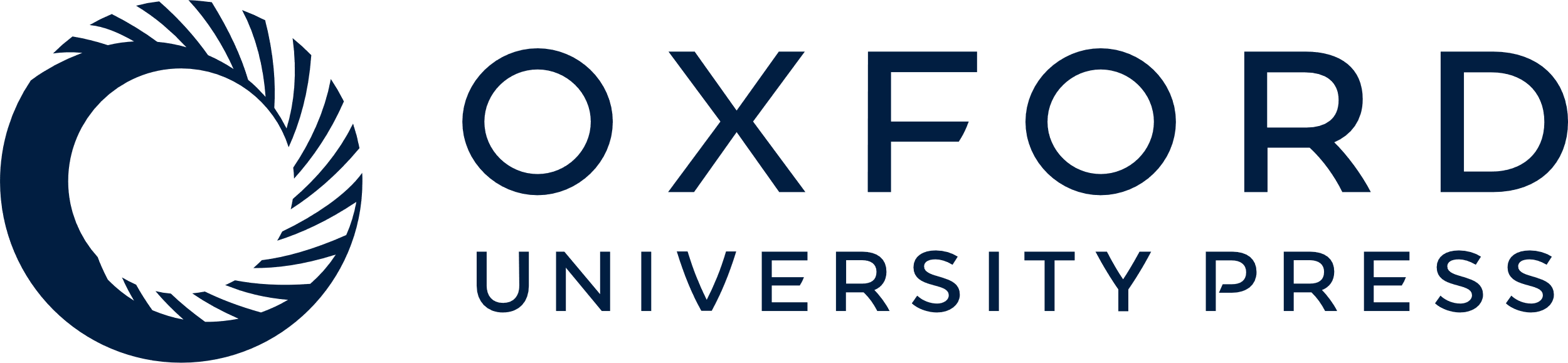 [Speaker Notes: Figure 7. Distribution of the anterograde labeling observed in Case 37r BDA, shown in drawings of coronal sections. Sections are shown in a rostral to caudal order (a–n). The dot density is proportional to the density of the observed labeled terminals. Arrowheads indicate borders between different areas. The dorsolateral view of the injected hemisphere in the upper left part of the figure shows the levels at which the sections were taken, the border of area 45A and the location of the injection site. Abbreviations as in Figures 1 and 5.


Unless provided in the caption above, the following copyright applies to the content of this slide: © The Author 2009. Published by Oxford University Press. All rights reserved. For permissions, please e-mail: journals.permissions@oxfordjournals.org]